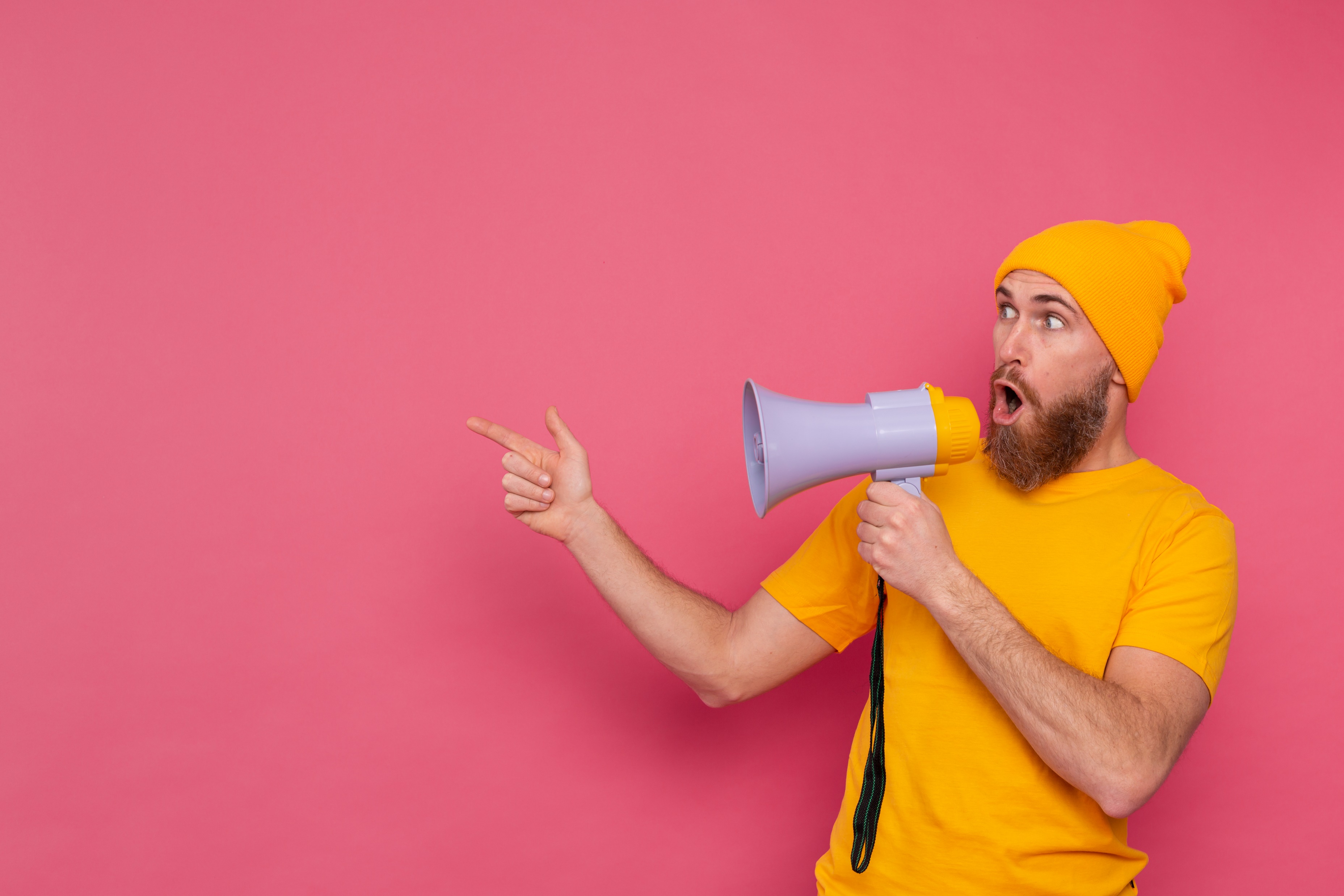 Just Standing Up
Let’s get up
and have a go!
[Speaker Notes: What you will need (prints offs are in your resources folder):
Print offs for each student – A Successful Speech… / Pitch Passport 
Login details for yourself and each student (see your schools YLA Champion)
One Minute Word Challenge game instructions
One Minute Word Challenge – word sheet printed off and cut up (resources folder)
Internet connection]
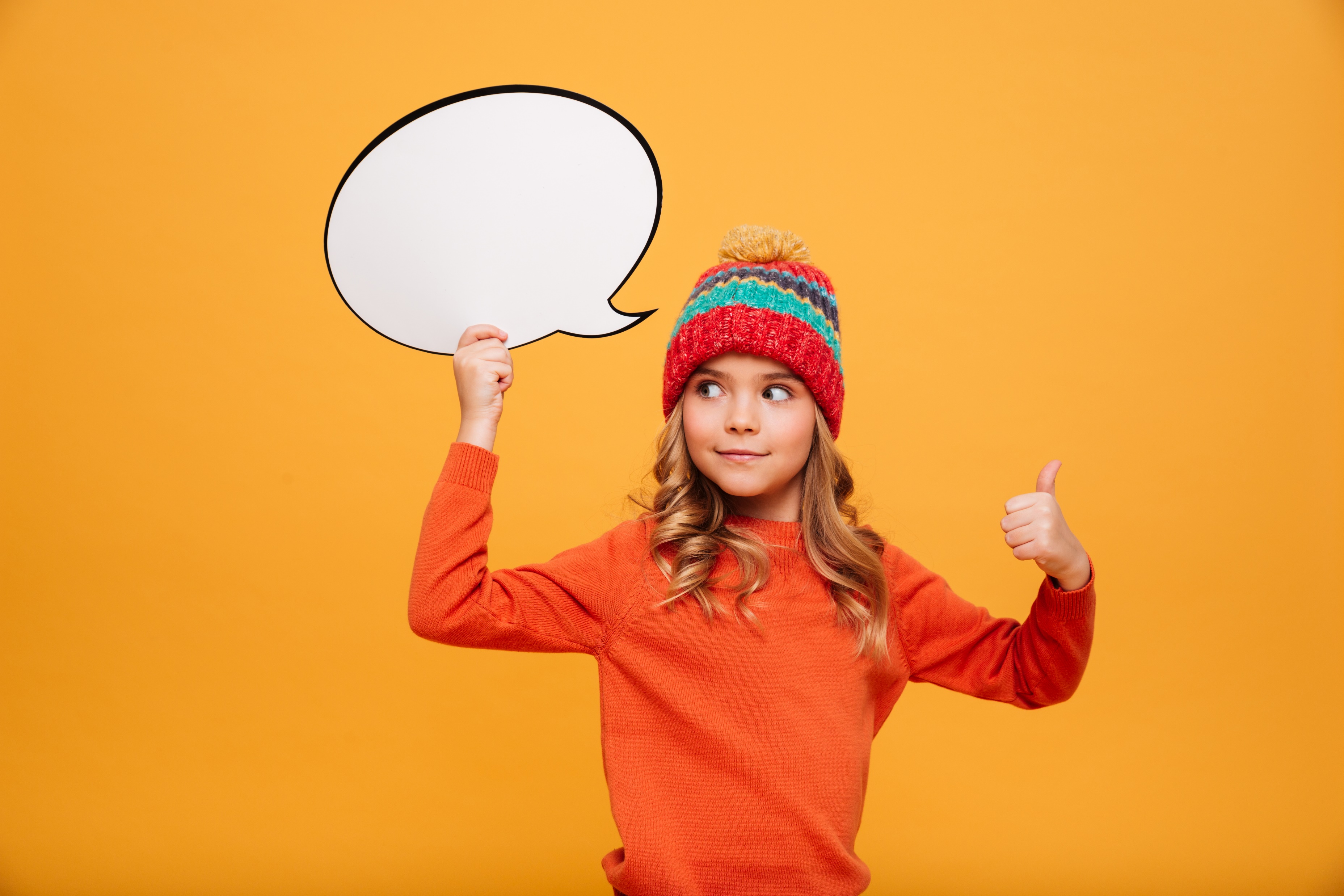 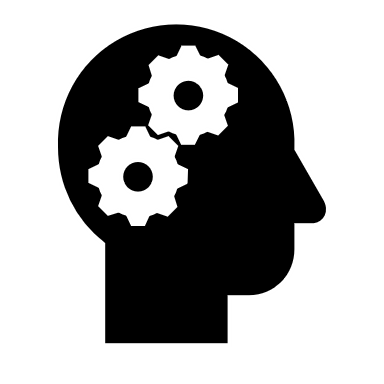 But First…
Let’s make sure
we understood
the last lesson
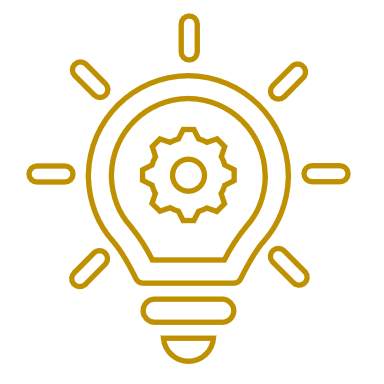 ACTIVITY
Pair up with a partnerand discuss:
Why is public speakinga useful skill to learn?
How could it be useful for you?
[Speaker Notes: 5 Minutes. Retrieval and discussion. 
Children pair up and discuss why public speaking is useful and how it could be useful for them. 
LO: Do they remember what public speaking is and can they relate public speaking to themselves and how it can help them?]
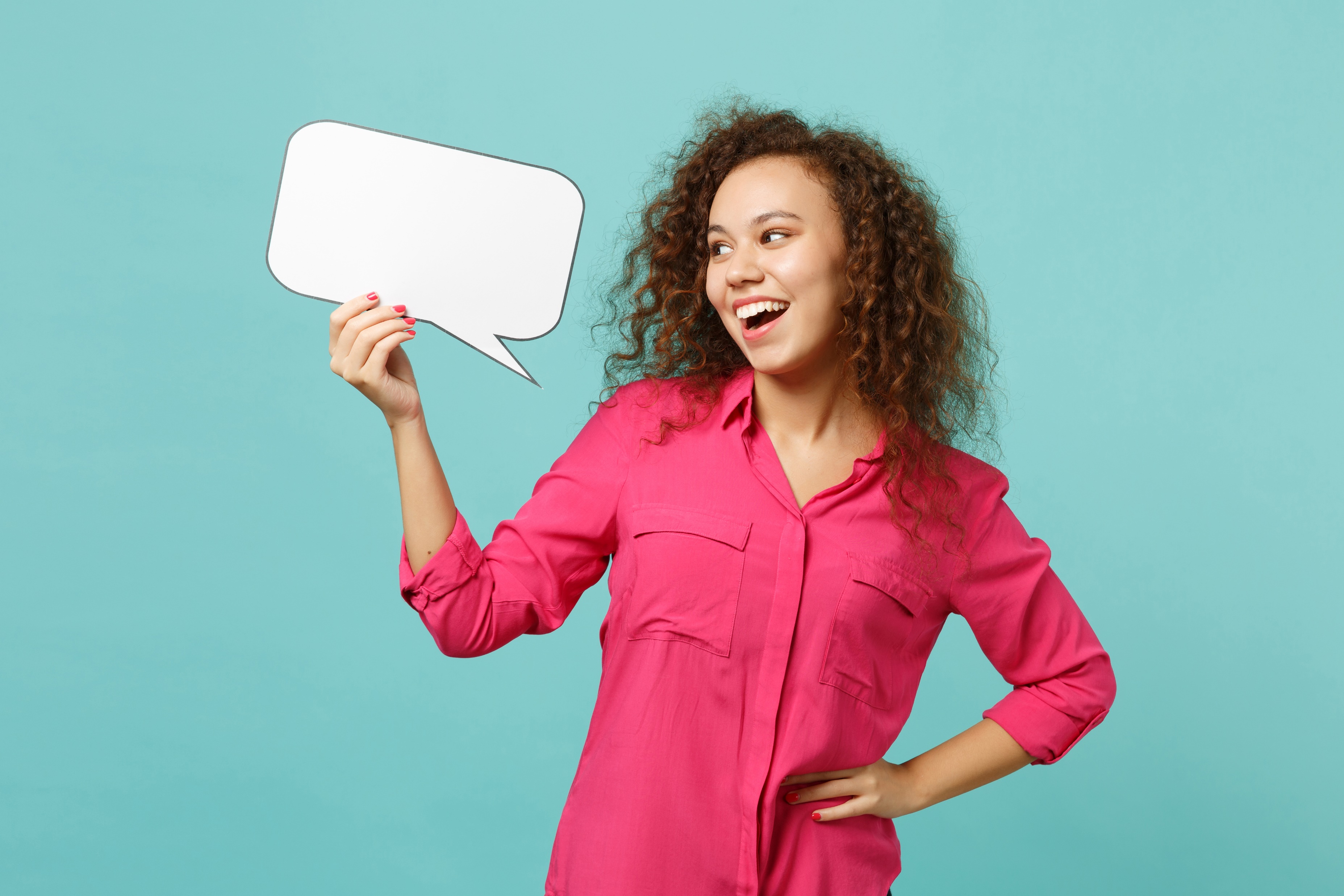 Let’s watch this video. In your handout, write down all thethings you think are good about this presentation….
[Speaker Notes: 5 Minutes for Video
10 minutes to write down the Success Criteria. Use the ‘A Successful Speech has….’ handout.  

LO: Can pupils recognize any factors that make the presentation on the video good.They could mention things like:
Standing up straight, talking confidently, clear message, loud voice, easy to understand, good hand gestures, makes eye contact with the audience, interesting subject, well planned presentation.

Children will upload their success criteria handouts to the YLA system. Once they have taken a picture of the handout, they will need to go to www.youngleadersacademy.co.uk/login > Login with their username and password > Go to the ‘Just Standing Up’ module of the Pitch Perfect course > Click on ‘upload assignment > Upload the picture of their handout.

Remind pupils they will get points awarded for uploading their handout. Pupils will only be allowed to move to the next module once they’ve uploaded their handouts, watched the video in the module and completed the quiz.

Teachers: Once a student has uploaded their work, make sure you log in to your Group Leader account and approve their work OTHERWISE the student will not be able to move on to the next module.]
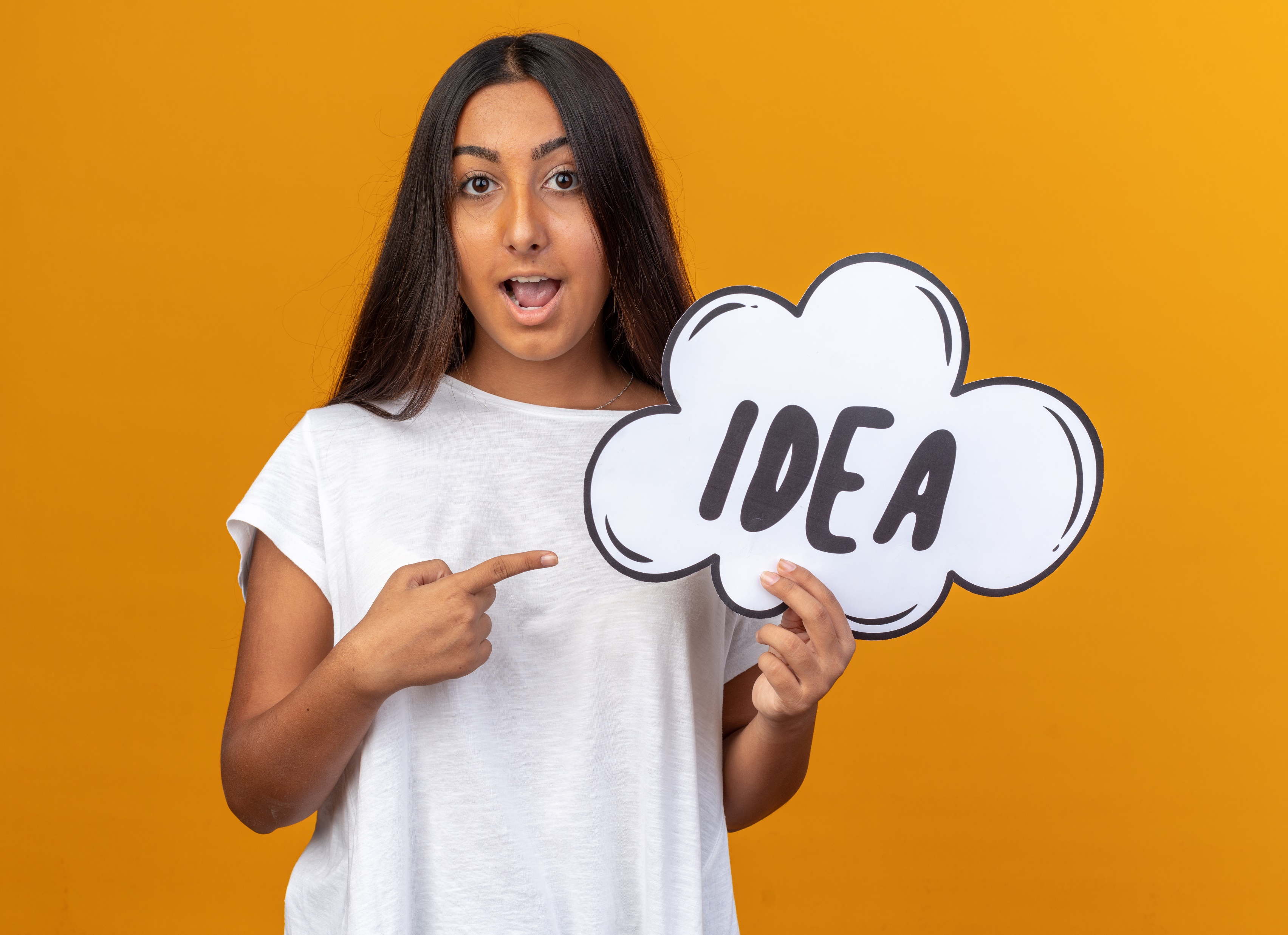 Let’s play the One Minute Word Challenge. Here’s how to play it….
Put all words and topics into a bowl
Each player picks out a word ONLYwhen it’s their turn to speak
Speak for 1 minute on the wordyou have  picked
Make sure you are stood up (where possible) when you are speaking
It’sGameTime!
[Speaker Notes: Speaking Activity 20 minutes:Put pupils into small groups of 4 or 5. Every player get’s a turn to speak – no exceptions. Other children will provide feedback to each speech they hear. What worked well, what could they have done better, what did they like. Do not be critical of the speaker, you are providing constructive criticism of the speech and you are helping each other to become better at speaking in public.]
Your Route To Success
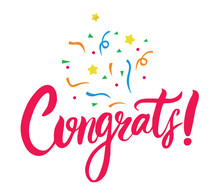 Module 8: The Masterpiece
Module 7: Analysis & Reflection
You are one step from successfully completing Module 2. You can now earn the Just Standing Up badge.
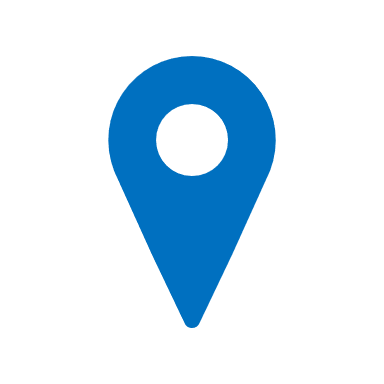 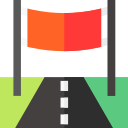 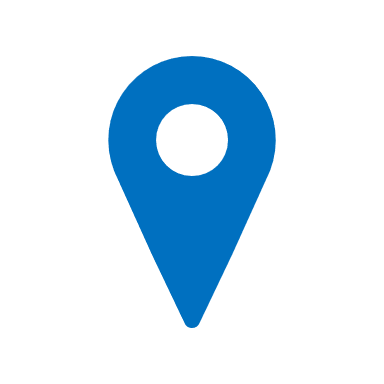 YOU ARE HERE!
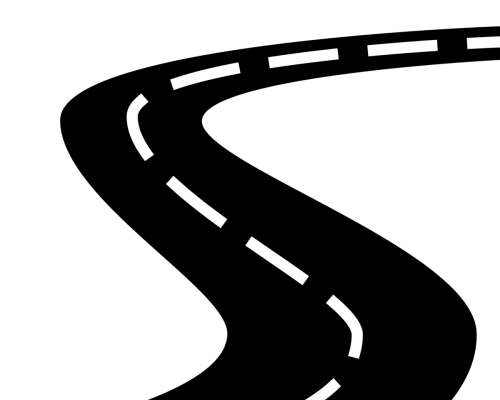 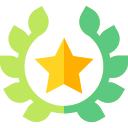 Module 5: Using Your Voice & Body
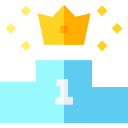 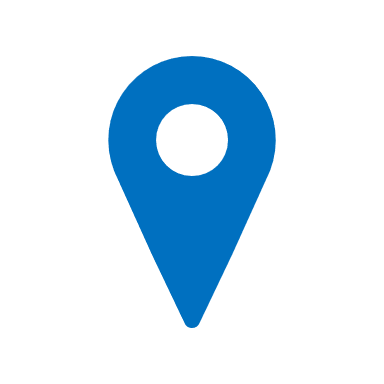 JustStandingUp badge
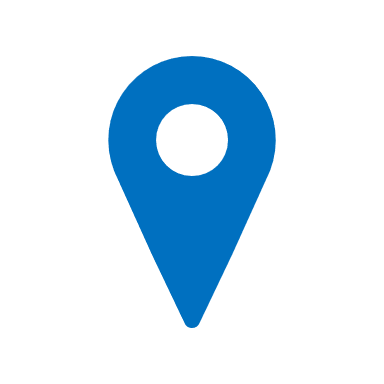 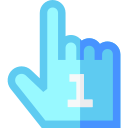 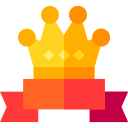 Module 6: Your 1st Speech
Module 4: Planning & Preparing A Presentation
Simply login online, complete Module 2 and you will earn this badge and get points!
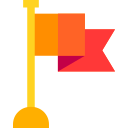 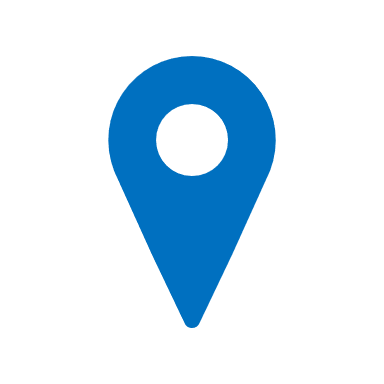 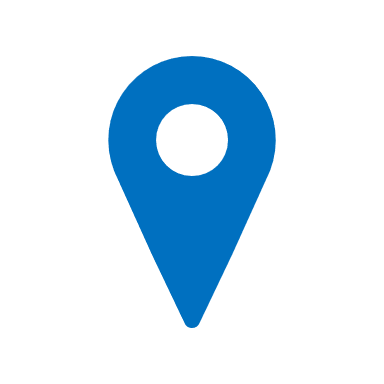 All Rights reserved. © Young Leaders Academy. www.youngleadersacademy.co.uk
Module 3: One Minute Word Challenge
Module 2: Just Standing Up
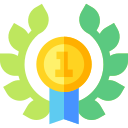 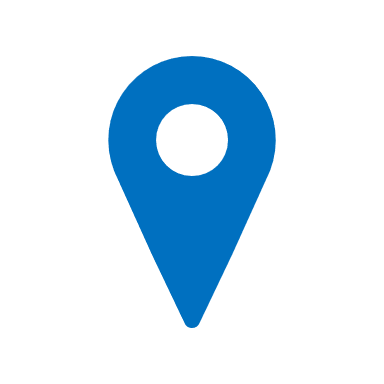 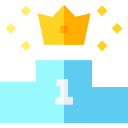 Module 1: What Is Pitch Perfect?
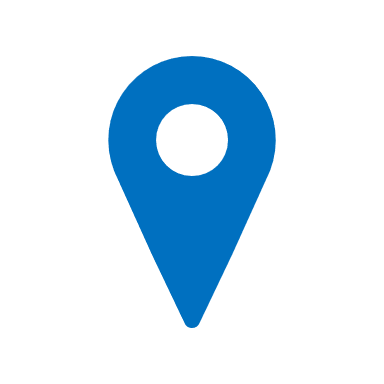 Home / Extra Activity:
Access your account on the Young Leaders Academy website. Remember to upload work to the relevant place1. Login2. Watch the ‘Just Standing Up’ video3. Complete the quiz & upload your work4. Earn badges, points and ranks for completing tasks
You will earn
this badge
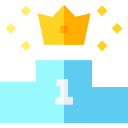 All Rights reserved. © Young Leaders Academy. www.youngleadersacademy.co.uk
[Speaker Notes: Home / Extra ActivityMake sure each student has their login details outlined on their Pitch Passport.They should have a ‘username’ and a ‘password’To login, students go to www.youngleadersacademy.co.uk/login]